Литературное чтение
Н. А. Некрасов
«отрывок из поэмы «Саша»


Давлетшин Эмиль 4 а класс
Там из-за старой нахмуренной елиКрасные гроздья калины краснели…
Понизу всякие  зверитаились
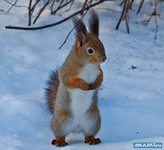 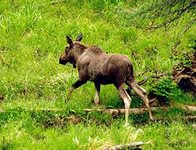 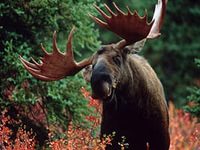 Вдруг мужики с топорами явились…
Сколько здесь было кудрявых берёз…
И над поверженым лесом луна остановилась кругла и ясна
Трупы деревьев недвижно лежали…
Звонко кукушка вдали куковала и как безумная галка кричала
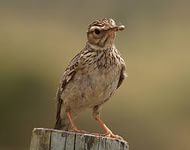 Берегите лес!!!
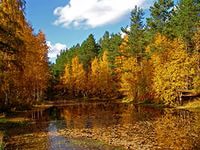 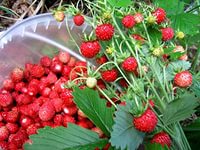 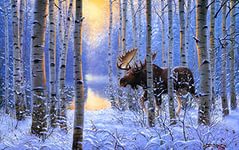